Masimo Cables/ Sensor Connections
Cable Options
Vatiety of lengths
LNC & RD cable with White or Red end.  The Red end cables are for monitors manufactured after 2010.  White end are for Bitmos monitors
There are also Direct Connect cables, which is an all-in-one cable and sensor (Either Adult, Paediatric or Adult Soft reusable sensor).
There are cables to connect to third party monitors e.g., GE, Dräger, Mindray, Philips
Cable/ Sensor Connection options                        Cable connection                     Sensor connection
LNC(S) Low Noise Cable (Sensor)
Second generation.
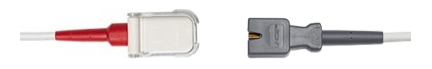 RD
Third generation. Rainbow & standard
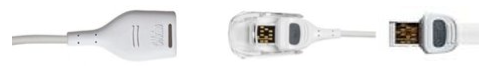